Урок технологии3 класс
Без воды нет жизни на Земле…
Для того, чтобы сохранить живое на Земле, человеку надо…, потому что…
(бережно относиться к водным богатствам, потому что вода – источник жизни).
Главная обязанность человека на Земле – …, потому что…
(охранять окружающую среду: воду, воздух, землю, потому что без них жизнь на Земле невозможна).
Что это за место?
Это место на берегу  моря или реки, там есть причалы, вокзалы, краны, грузы…

Они бывают морские, речные, пассажирские,  торговые, рыбные…
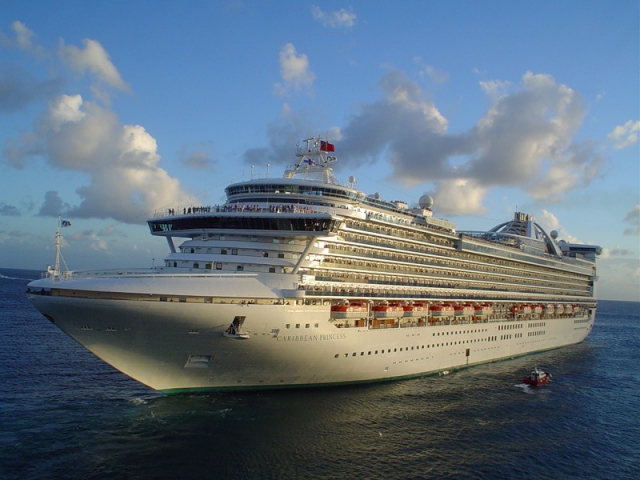 Водный транспорт
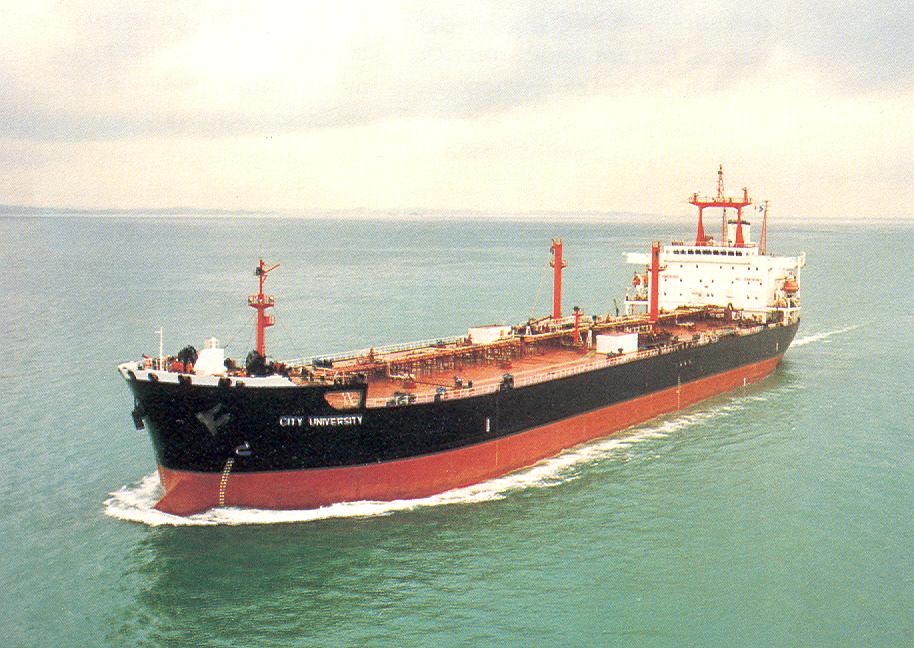 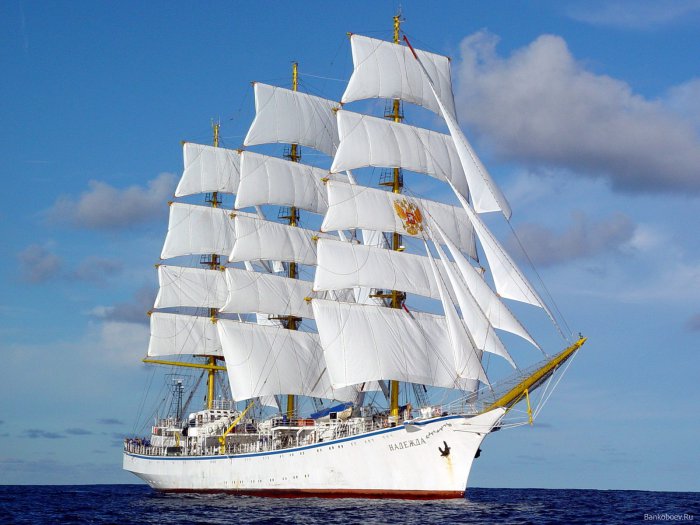 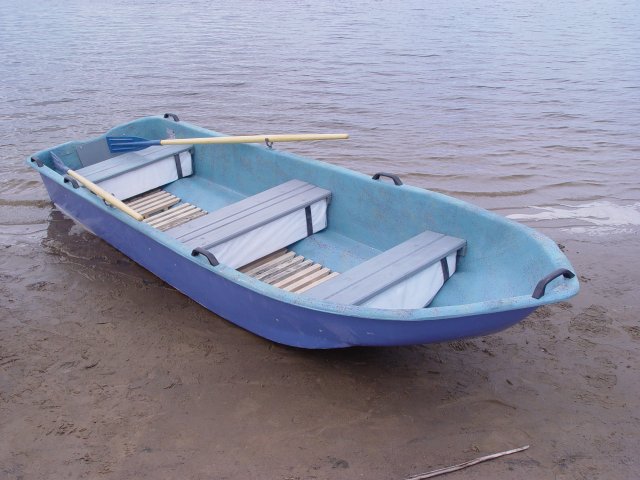 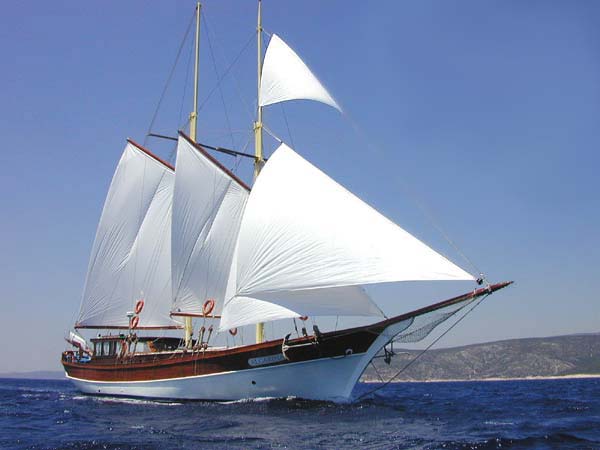 Река Волга в нашем городе судоходная.
Тема:Водный транспорт
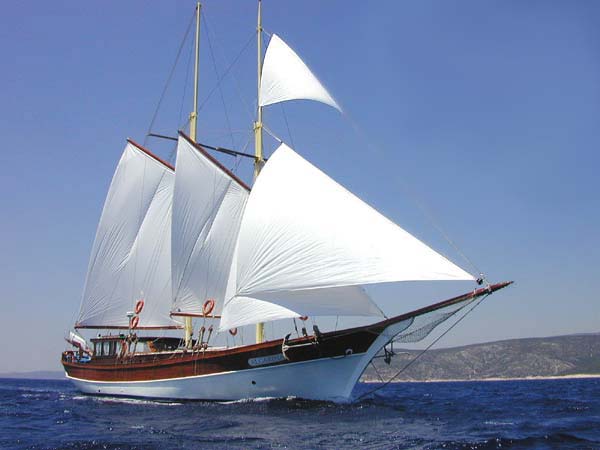 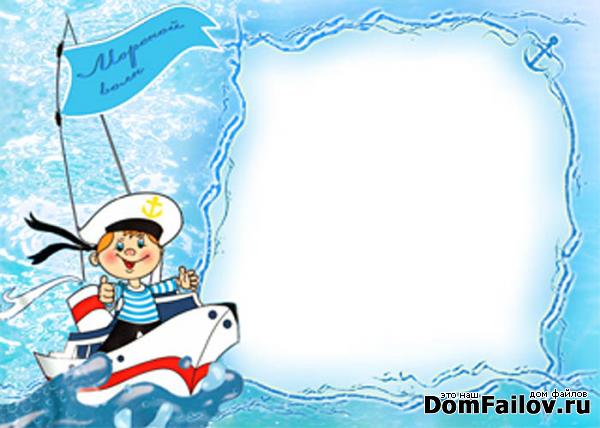 Физминутка
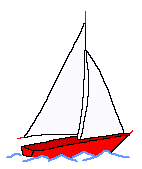 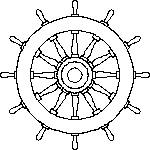 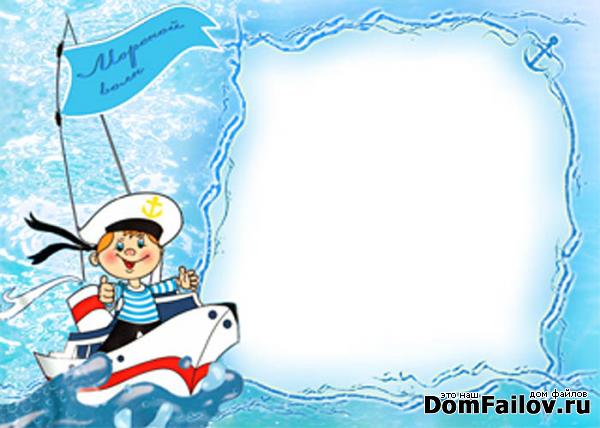 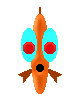 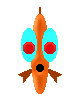 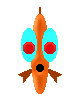 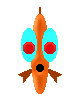 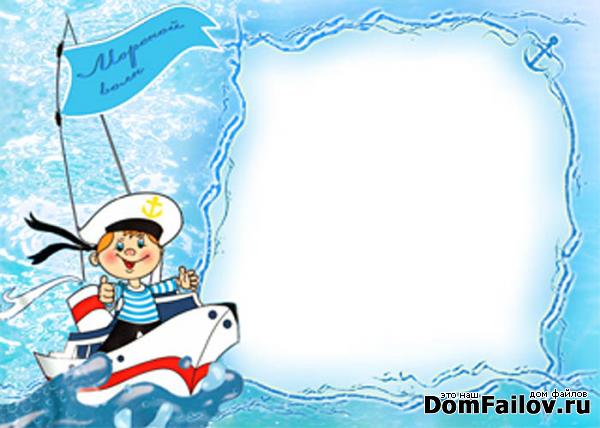 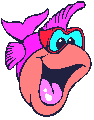 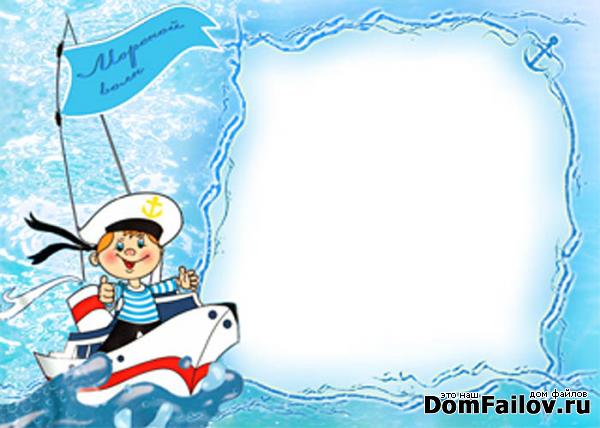 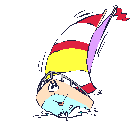 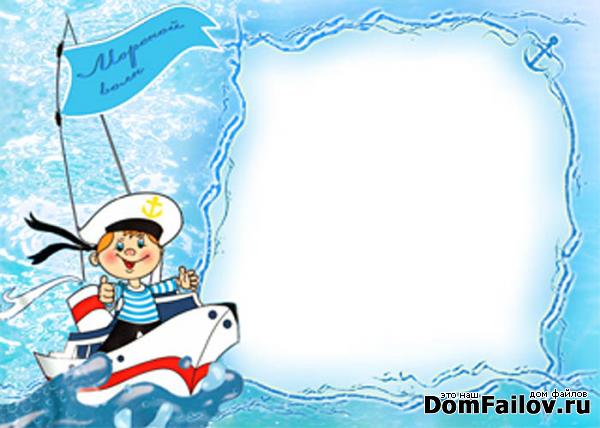 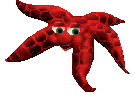 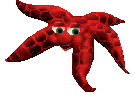 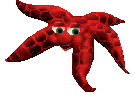 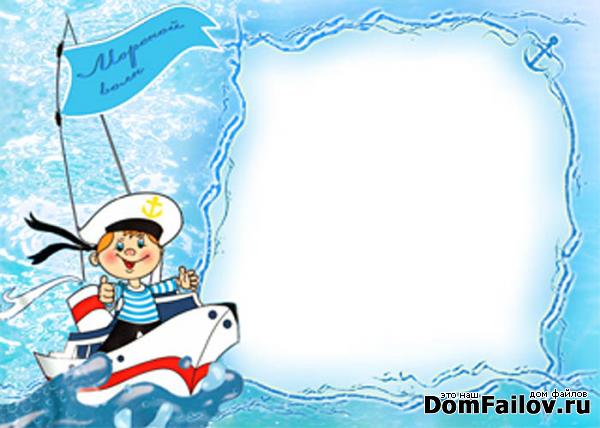 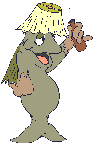 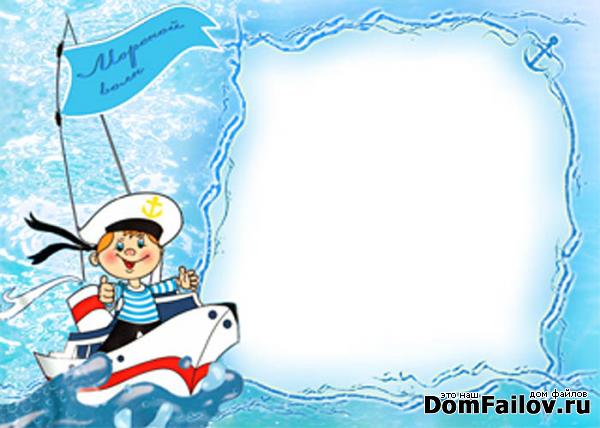 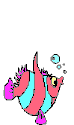 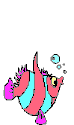 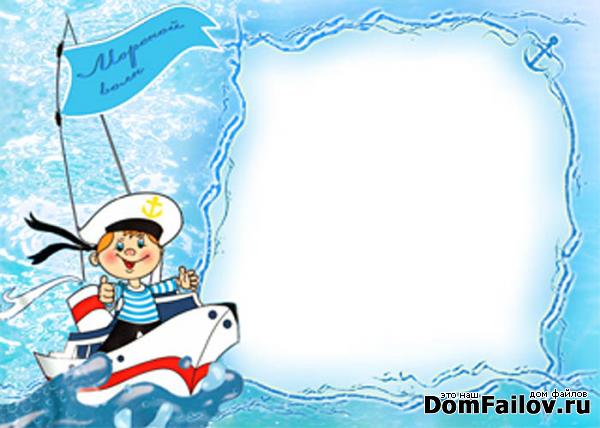 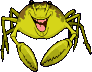 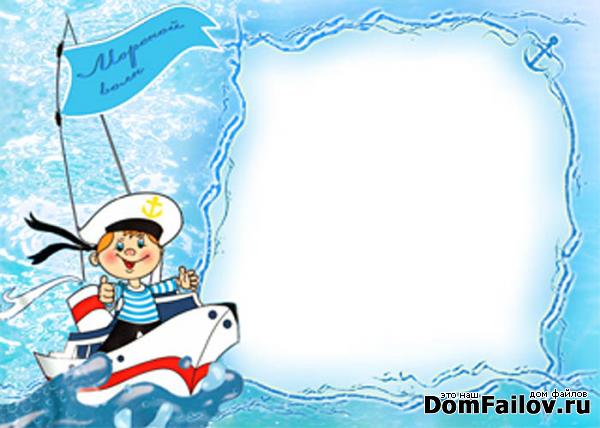 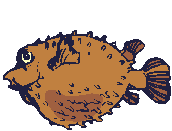 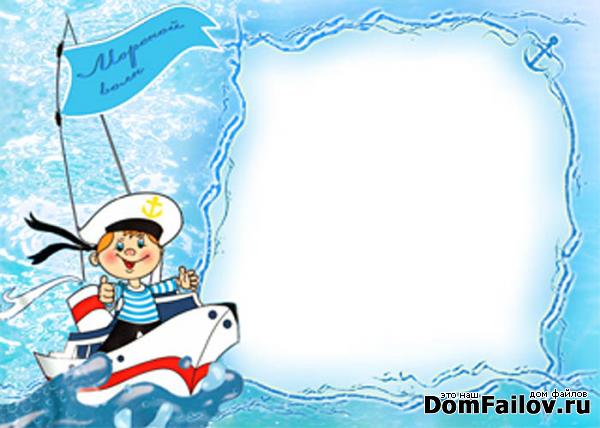 Так держать!
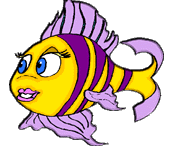 Технологическая карта
Самооценка собственной деятельностиДовольны ли вы своей работой на уроке?
Если очень довольны, поднимите две руки.
Если вы довольны, поднимите две руки и сложите их вместе в рукопожатие.
Если не очень довольны, то поднимите одну руку.
Результат групповой работы учащихся
Блок А Мост – группа № 1
Блок Б Яхта – группа № 2
Блок В Океанариум – группа № 3
Блок Г Фонтан – группа № 4
    Молодцы !